Korištenje generativne umjetne inteligencije za poučavanju hrvatskoga kao drugoga jezika
dr. sc. Kristina Posavec
Institut za istraživanje migracija, Zagreb, Hrvatska
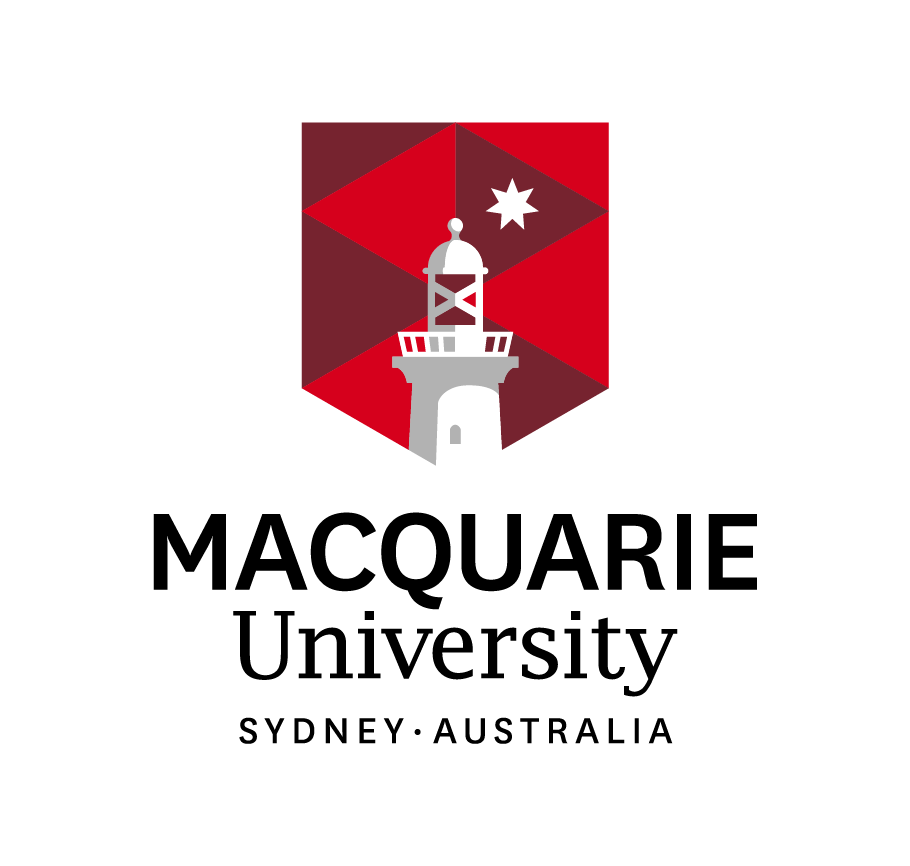 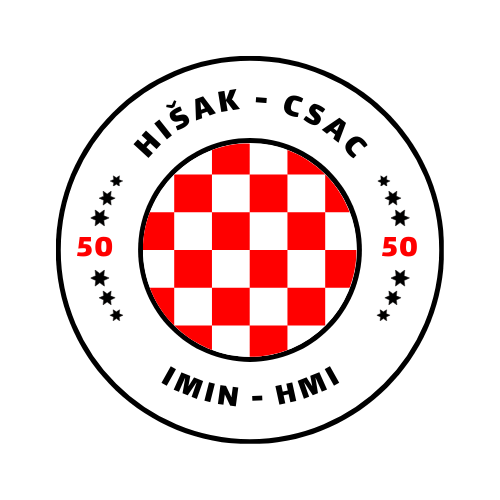 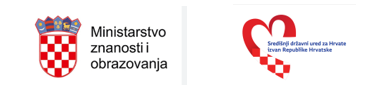 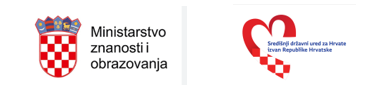 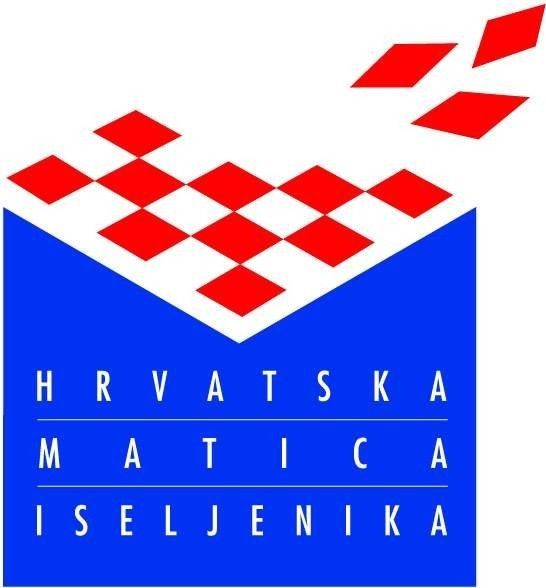 HIŠAK-CSAC 
Zagreb, 19. – 20. rujna 2024.
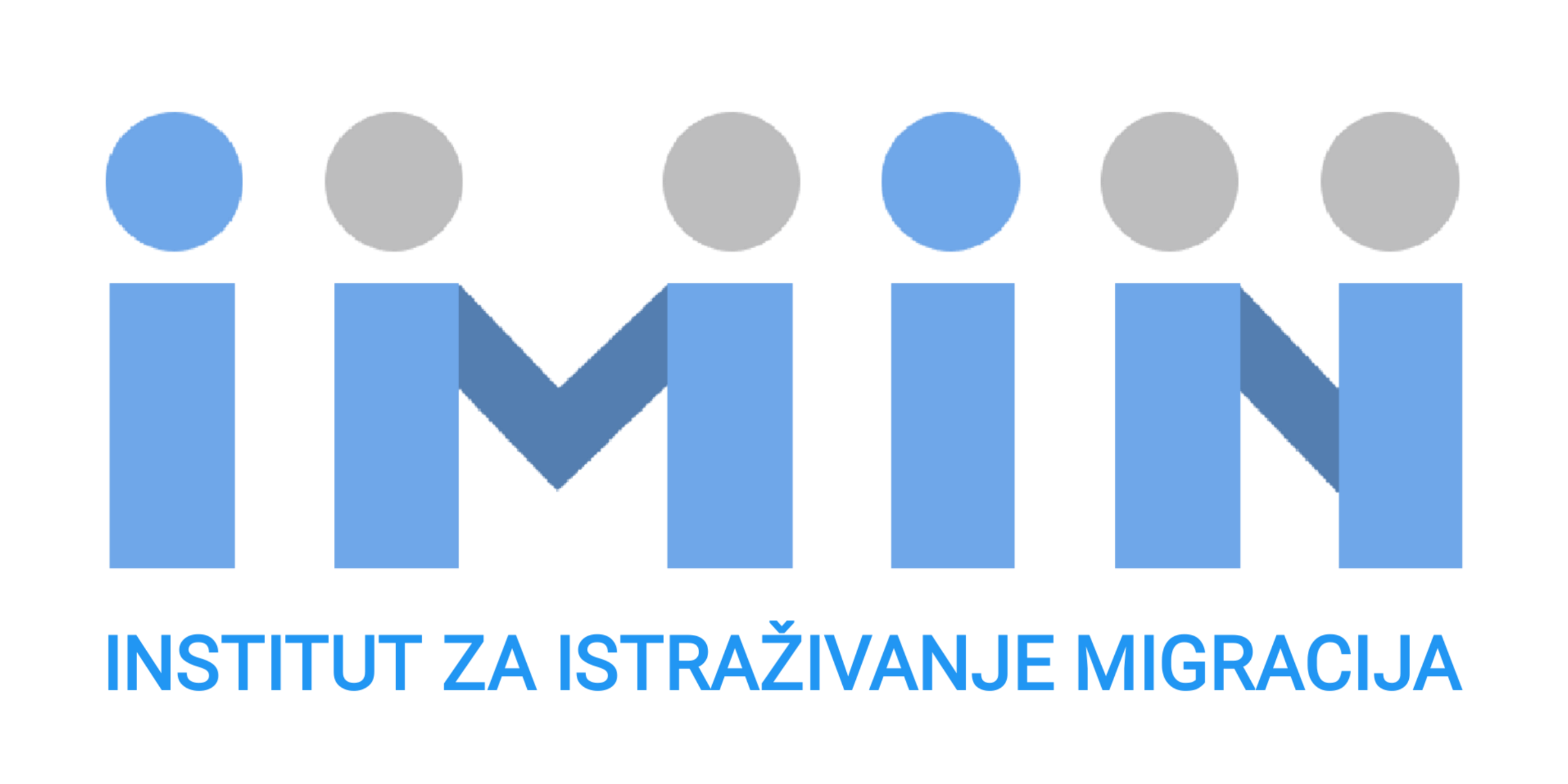 Umjetna inteligencija
Definicija Europskog parlamenta:

Umjetna inteligencija je sposobnost nekog uređaja da oponaša ljudske aktivnosti poput zaključivanja, učenja, planiranja i kreativnosti.

Inteligentno računalno potpomognuto učenje jezika (ICALL) je okvir za razmišljanje o tome kako se alati za učenje jezika pomoću umjetne inteligencije mogu izraditi i koristiti.
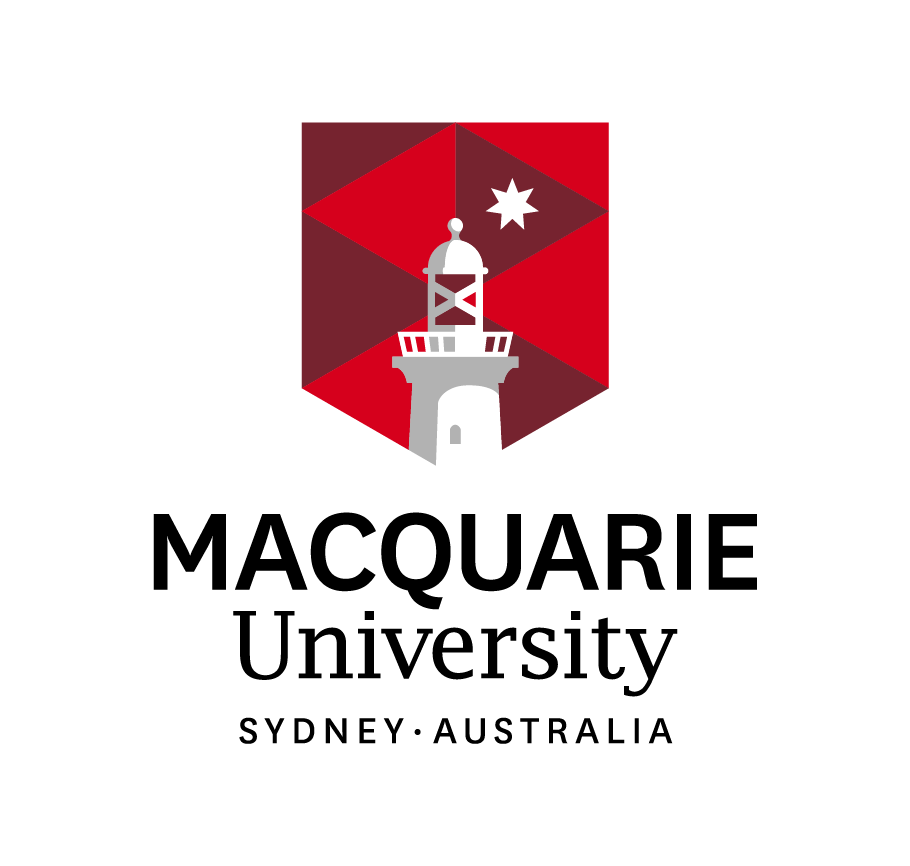 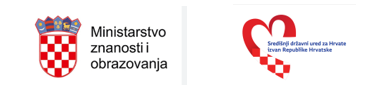 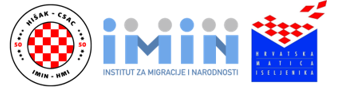 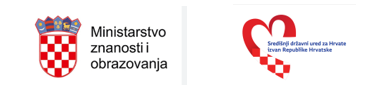 HIŠAK-CSAC 
Zagreb, 19. – 20. rujna 2024.
Vrste AI alata za učenje jezika
Vrste AI alata za učenje jezika (De la Vall & Araya, 2023, p. 7571):
ALATI ZA STROJNO PREVOĐENJE
Koriste AI algoritme za automatski prijevod teksta ili govora s jednog jezika na drugi u stvarnom vremenu, npr. Google Translate i Bing Translator
SUSTAVI ZA POUČAVANJE JEZIKA
Ovi alati koriste AI algoritme kako bi korisnicima pružili personalizirane lekcije i povratne informacije
Mogu uključivati interaktivne lekcije, vježbe i kvizove kako bi pomogli učenicima da poboljšaju svoju gramatiku, vokabular i govorne vještine, npr. Duolingo i Rosetta Stone
SUSTAVI ZA GENERIRANJE JEZIKA
Ovi alati koriste AI algoritme za razvoj originalnog teksta na zadanom jeziku na temelju skupa ulaznih parametara te mogu generirati novinske članke, izvještaje ili objave na društvenim mrežama, npr. OpenAI ChatGPT-3
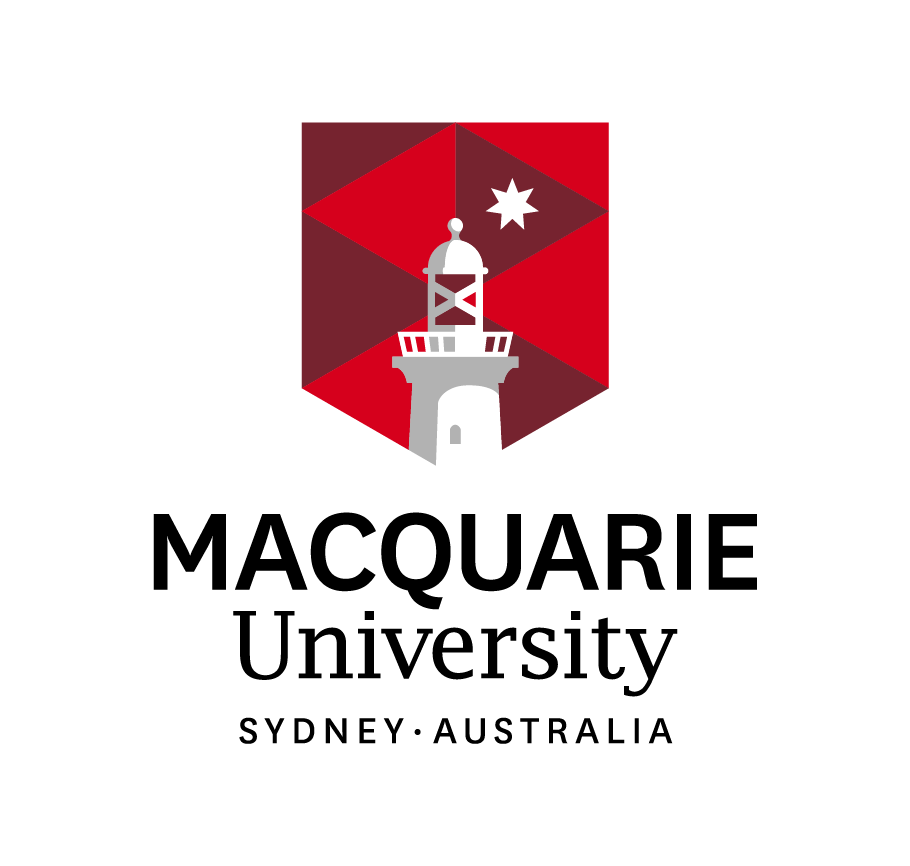 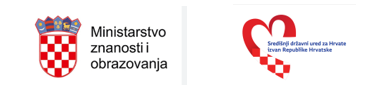 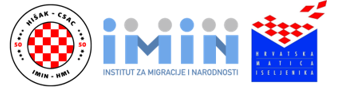 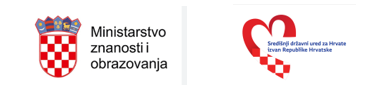 HIŠAK-CSAC 
Zagreb, 19. – 20. rujna 2024.
Primjeri AI alata
Gemini, ChatGPT
na temelju upita korisnika stvara sadržaj
U svrhu učenja jezika mogu se koristiti za:
Provjeru gramatike i vokabulara
Učenje vokabulara 
Učenje različitih stilova pisanja
Vježbe komunikacije i konverzacije
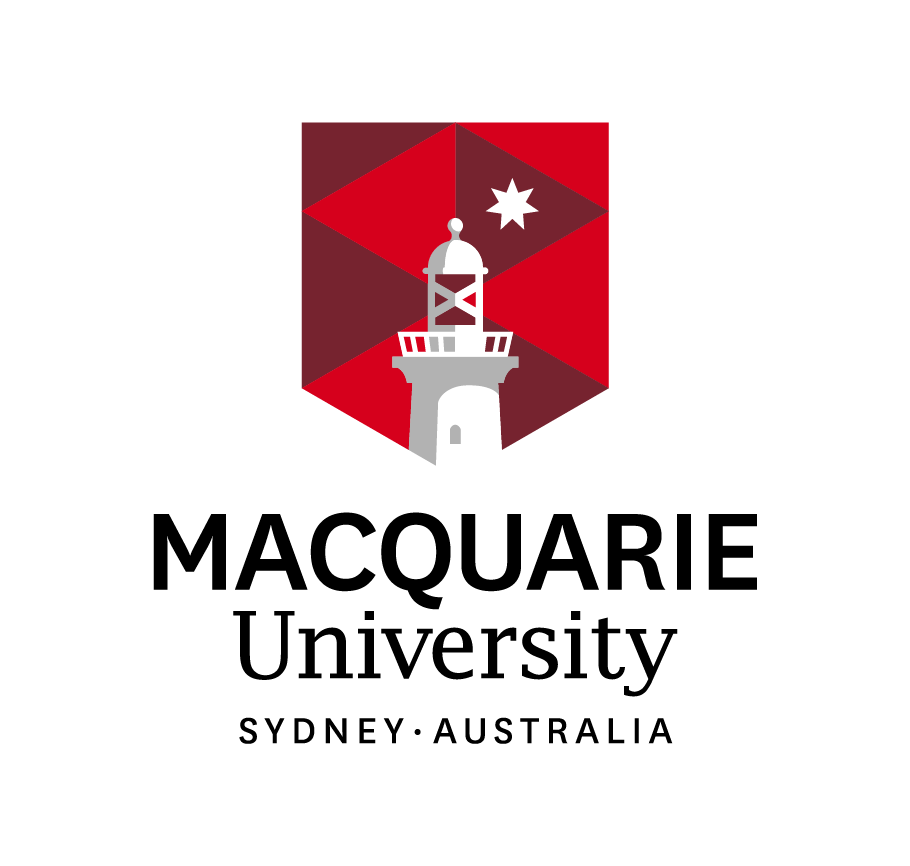 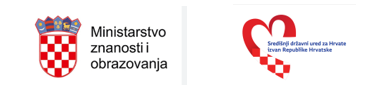 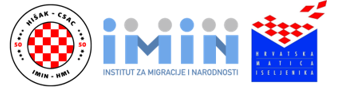 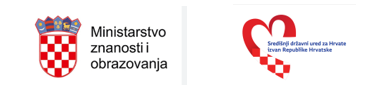 HIŠAK-CSAC 
Zagreb, 19. – 20. rujna 2024.
Gemini
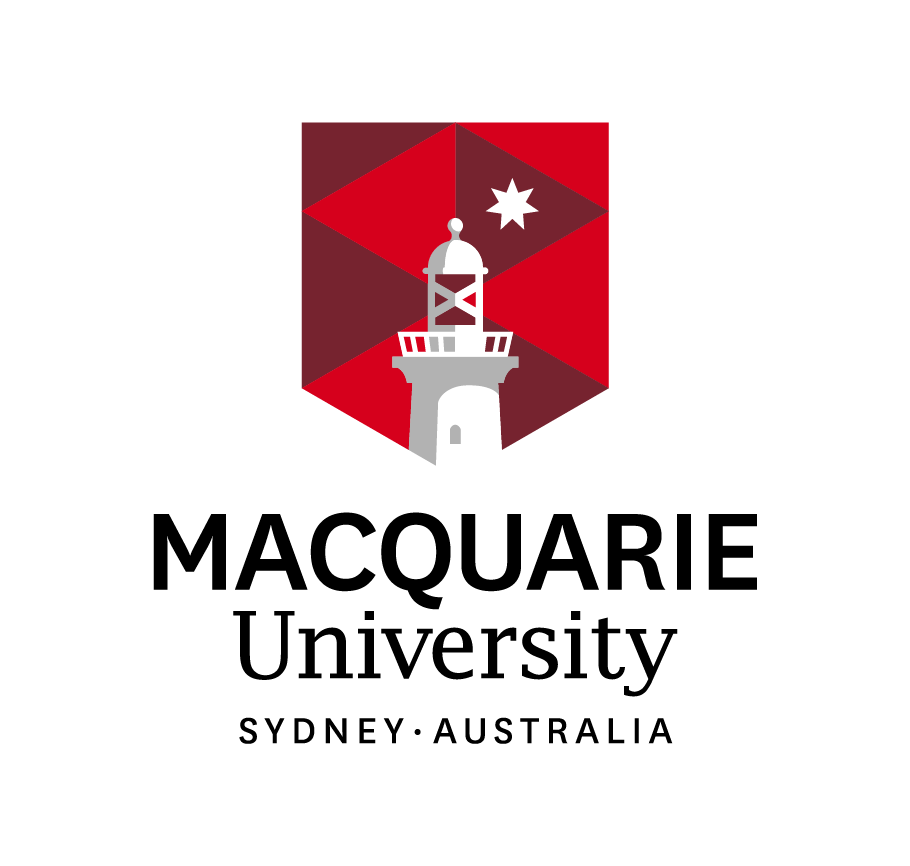 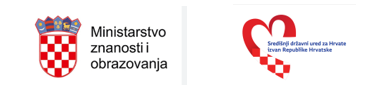 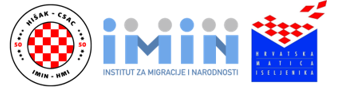 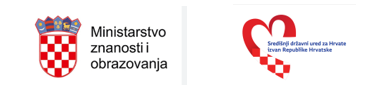 HIŠAK-CSAC 
Zagreb, 19. – 20. rujna 2024.
ChatGPT
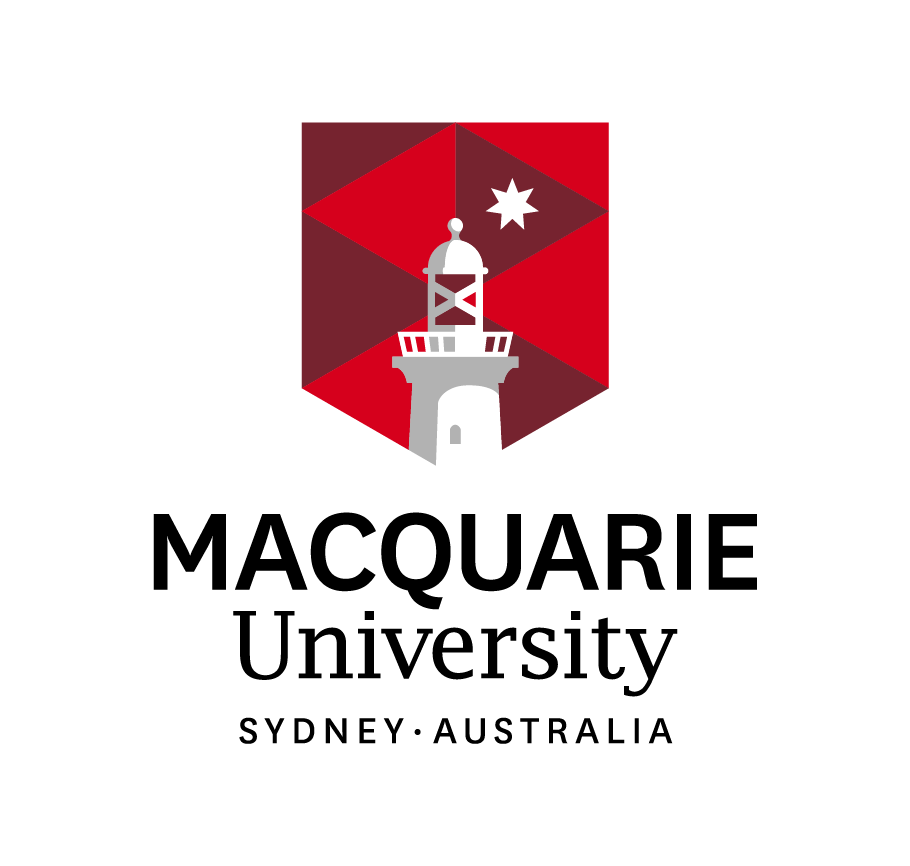 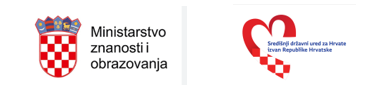 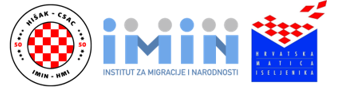 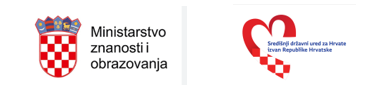 HIŠAK-CSAC 
Zagreb, 19. – 20. rujna 2024.
Primjena i prednosti
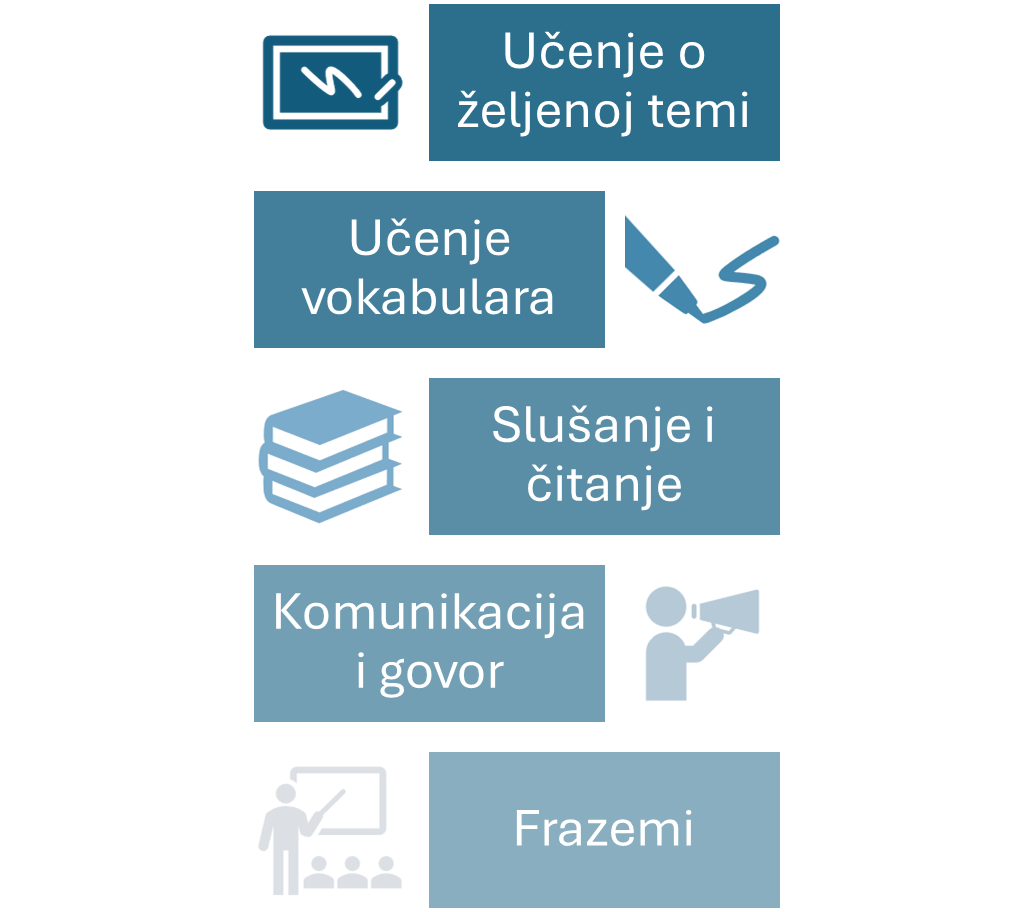 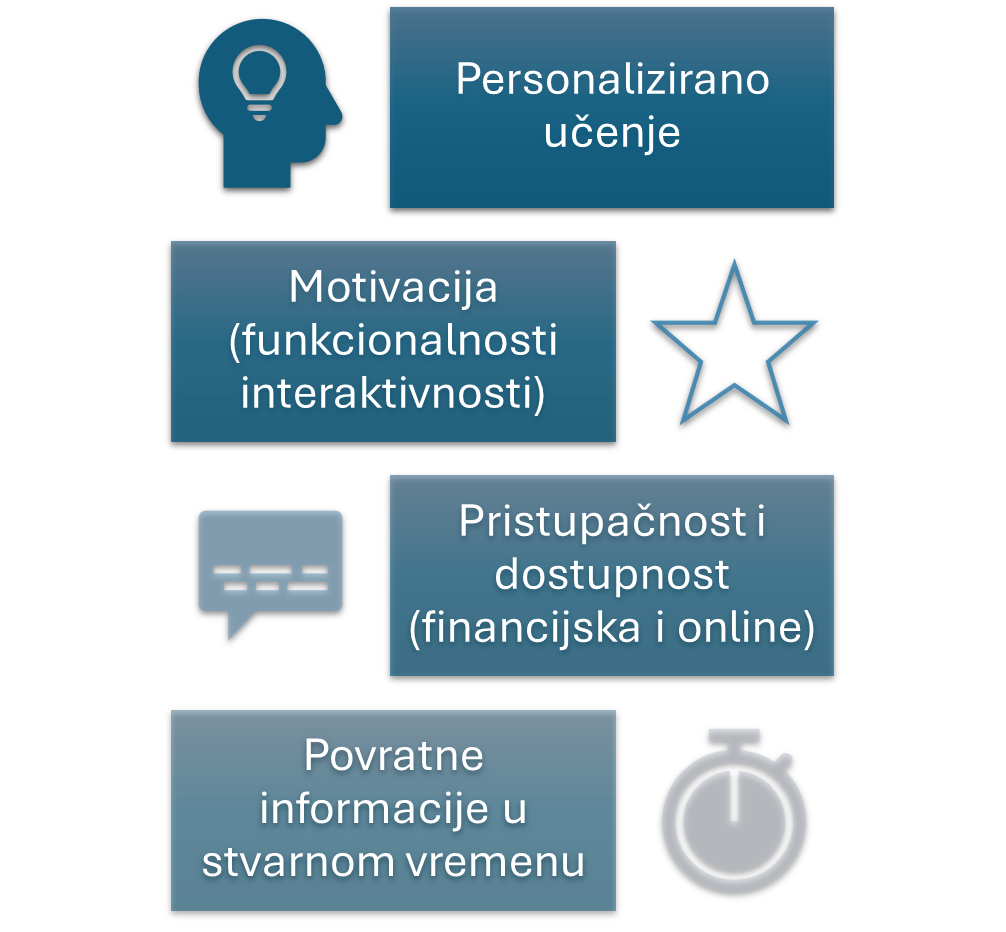 PREDNOSTI
PRIMJENA
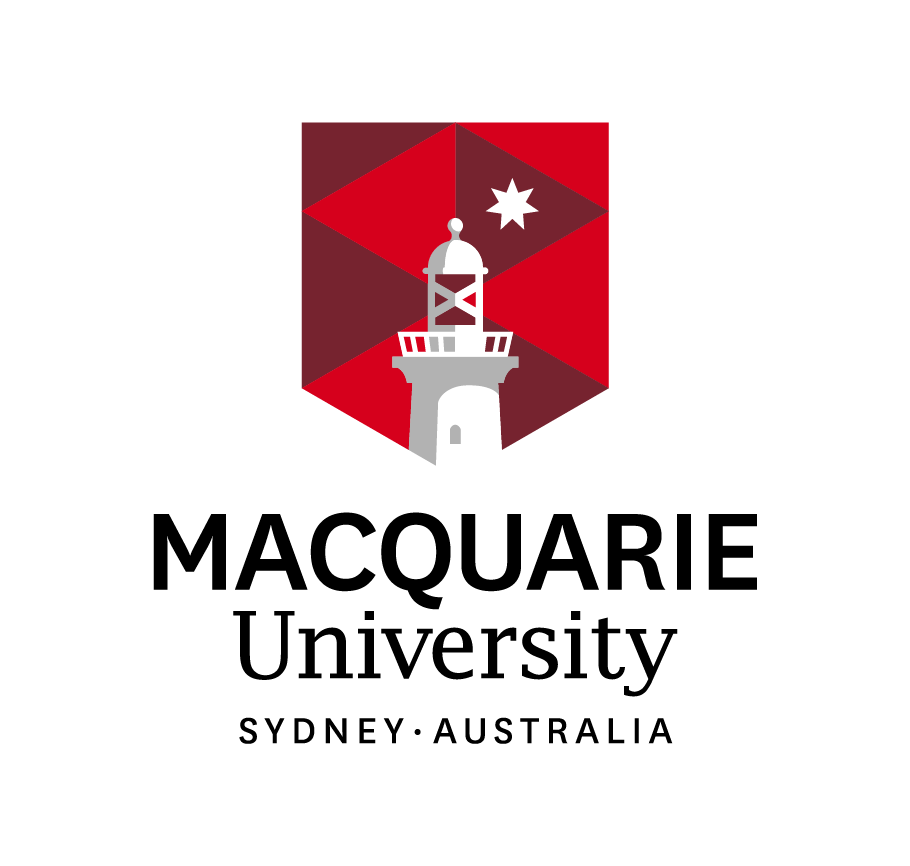 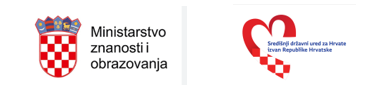 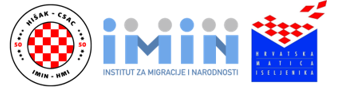 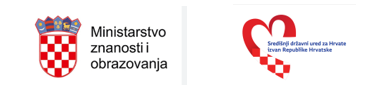 HIŠAK-CSAC 
Zagreb, 19. – 20. rujna 2024.
Izazovi
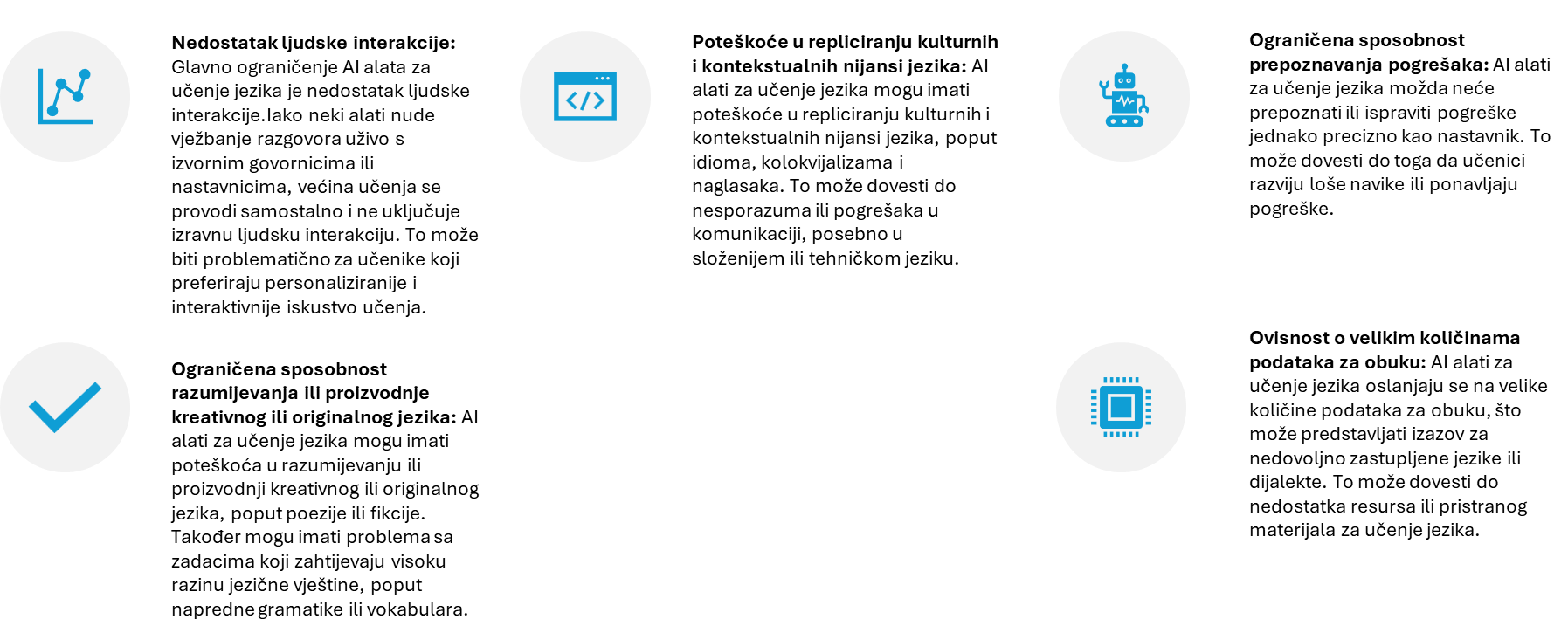 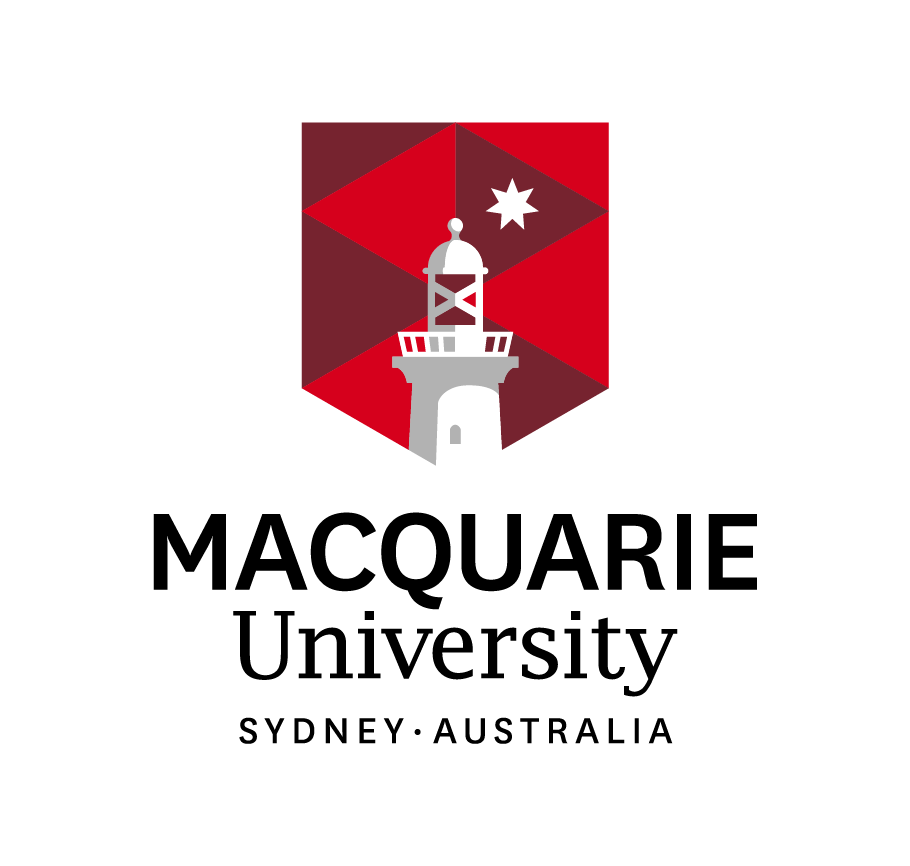 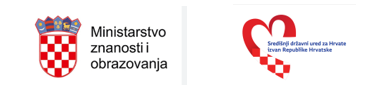 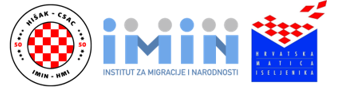 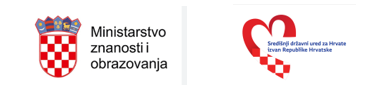 HIŠAK-CSAC 
Zagreb, 19. – 20. rujna 2024.
Hvala na pažnji
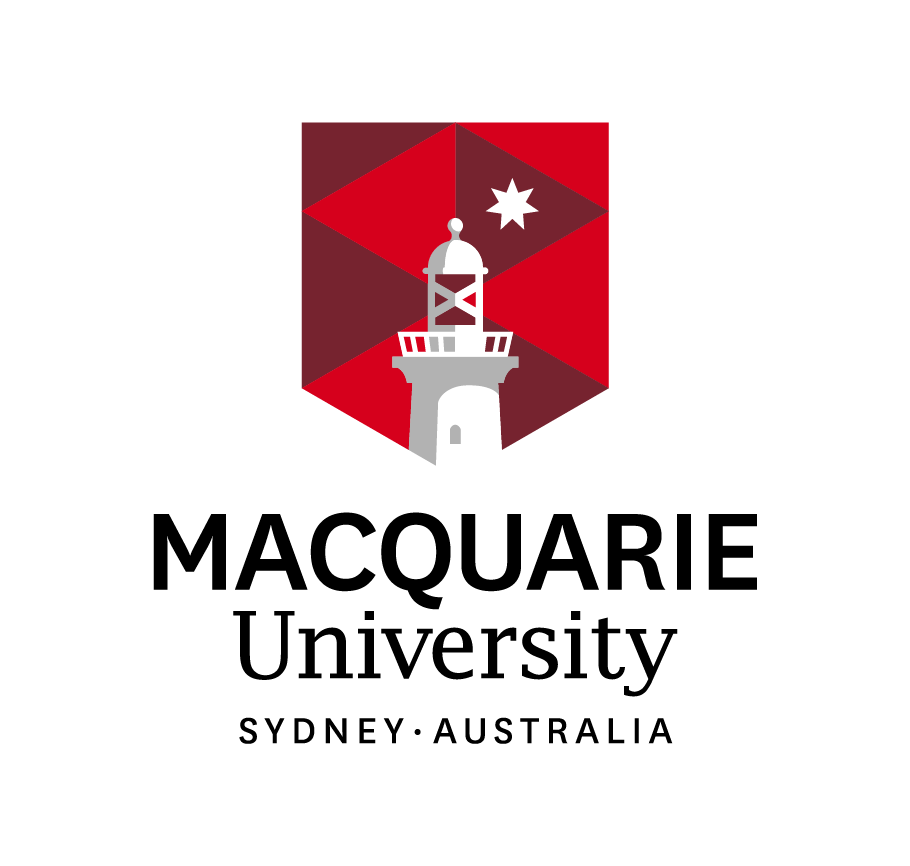 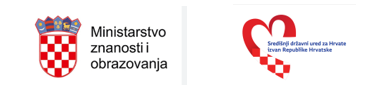 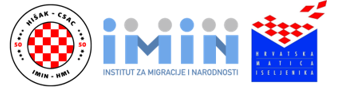 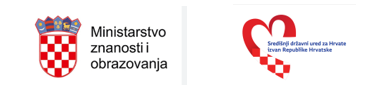 HIŠAK-CSAC 
Zagreb, 19. – 20. rujna 2024.